Planning Commission MeetingJuly 5, 2022
Applications before Planning Commission:
Case 1: Multi-Family Development – Eagle’s Landing  - Noble Street
Case 2: Rezone (R-2 to C-1) – 163 Viola Avery Street
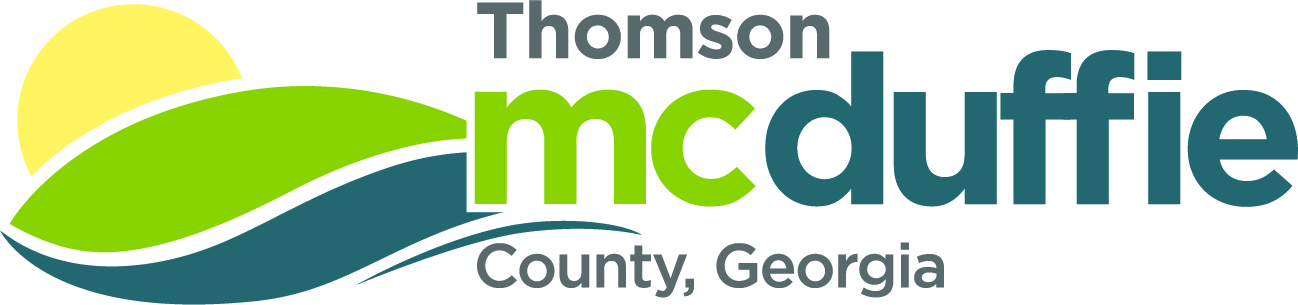 Case 1: Multi-Family Development
Eagle’s Landing
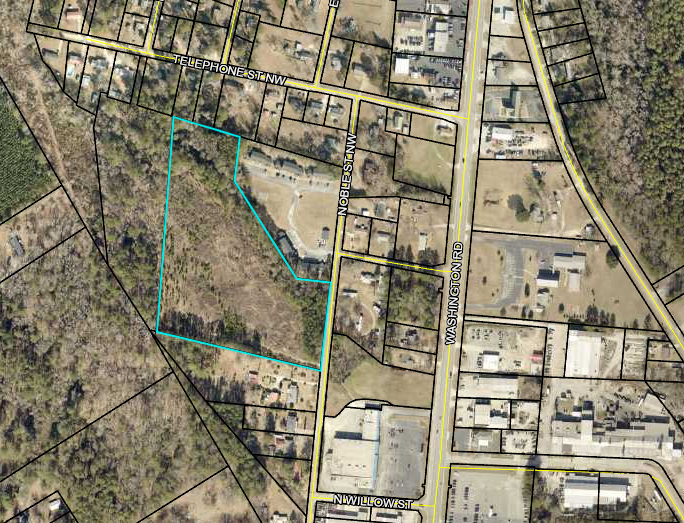 Case 1: Multi-Family Development
Eagle’s Landing
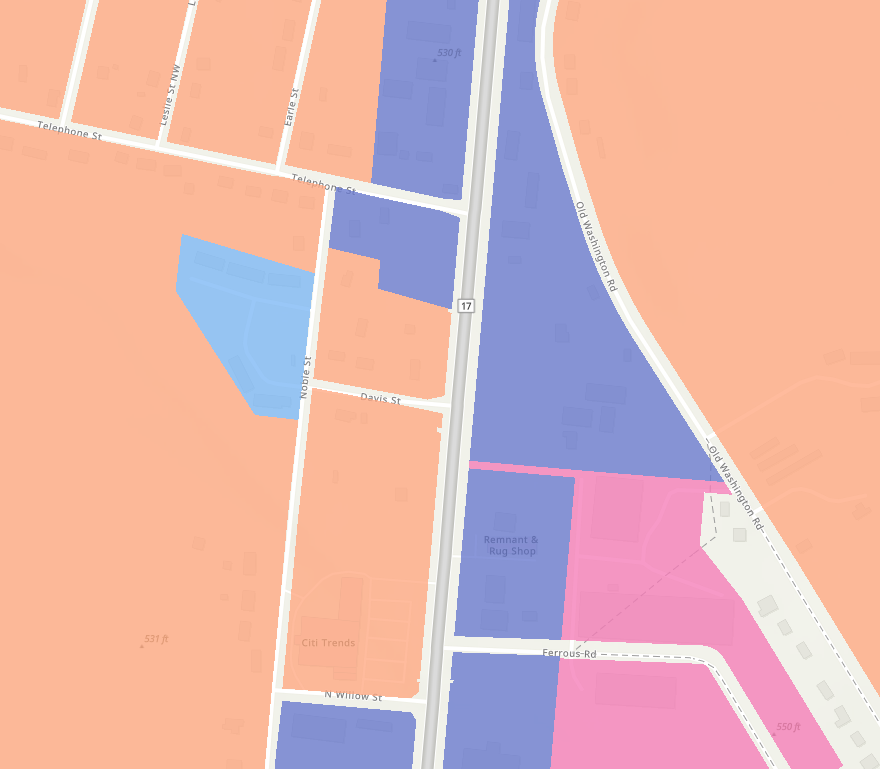 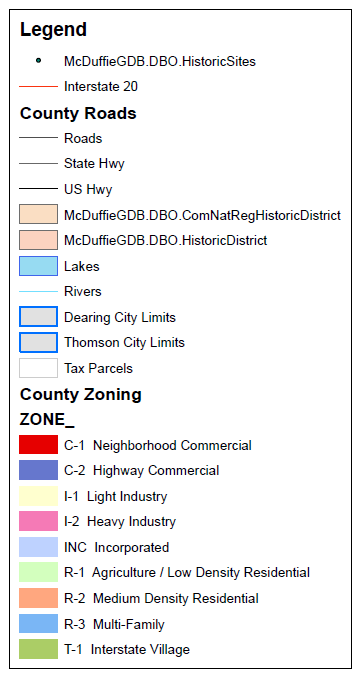 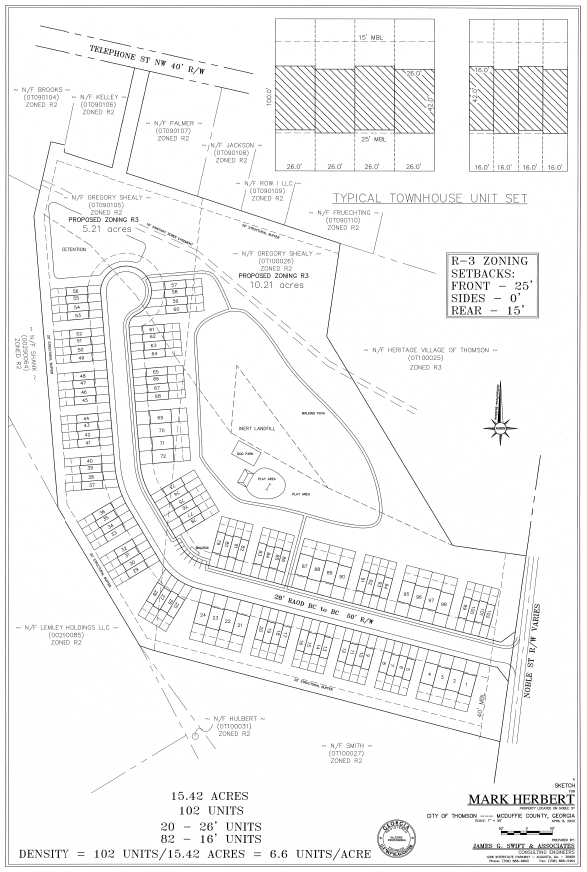 Case 1: Multi-Family Development
Eagle’s Landing
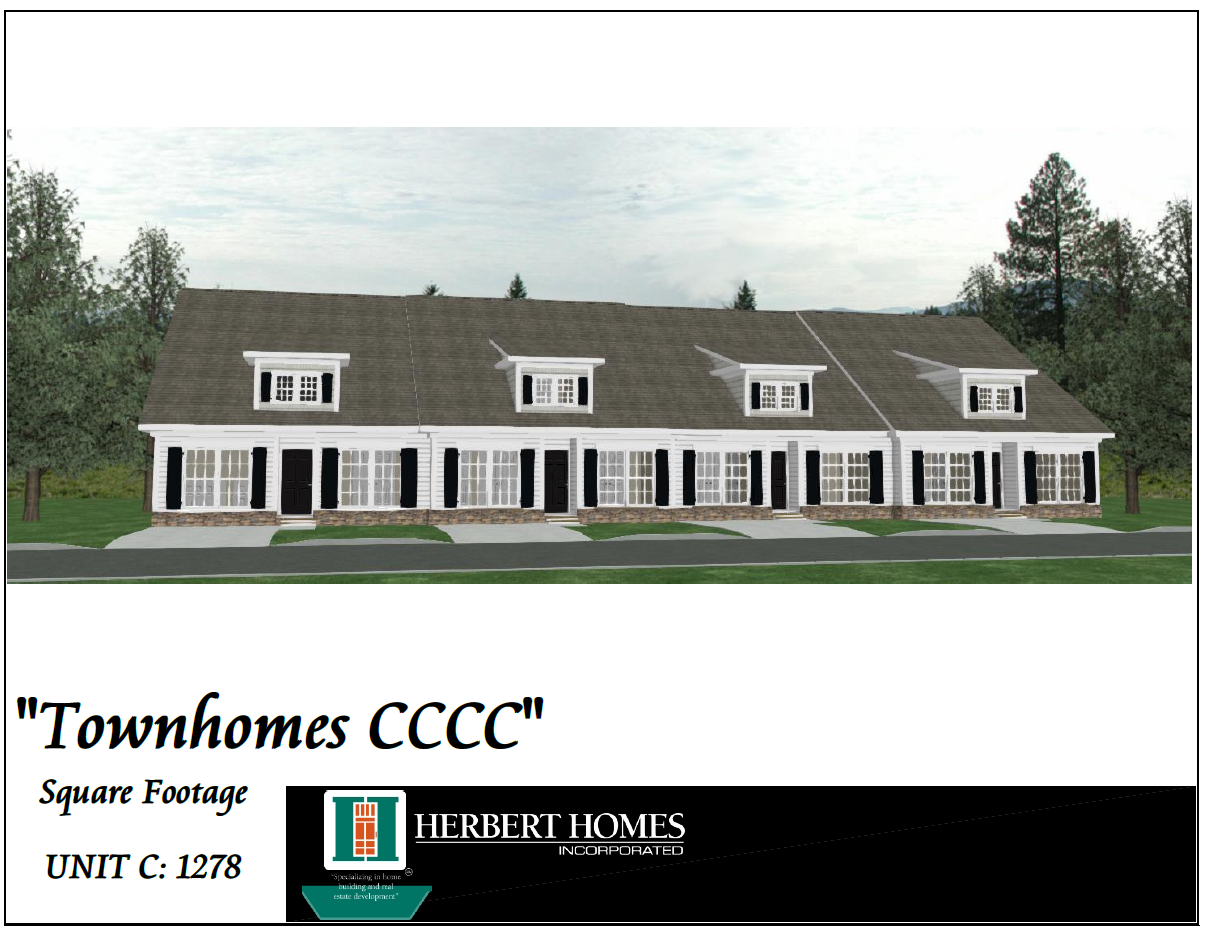 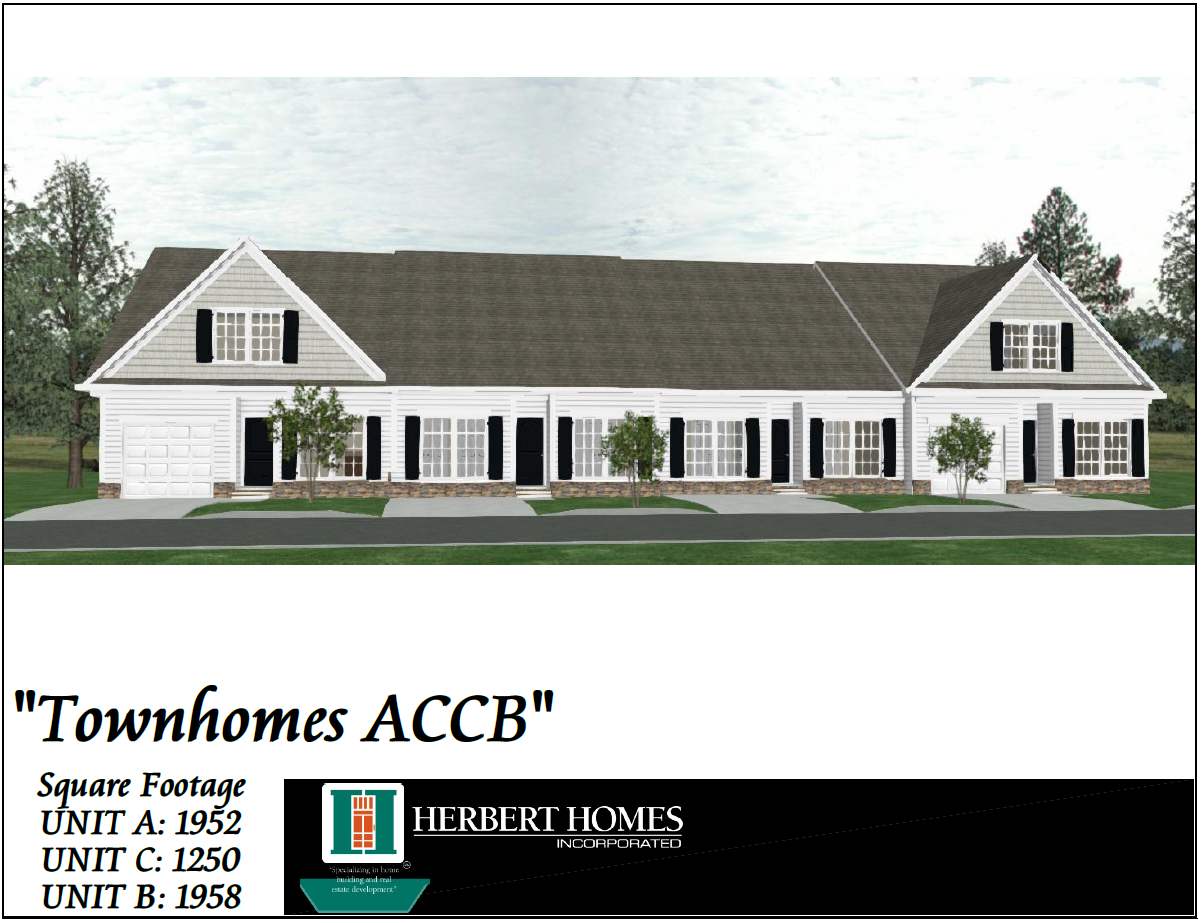 Case 2: Rezone (R-2 to C-1)
163 Viola Avery Street
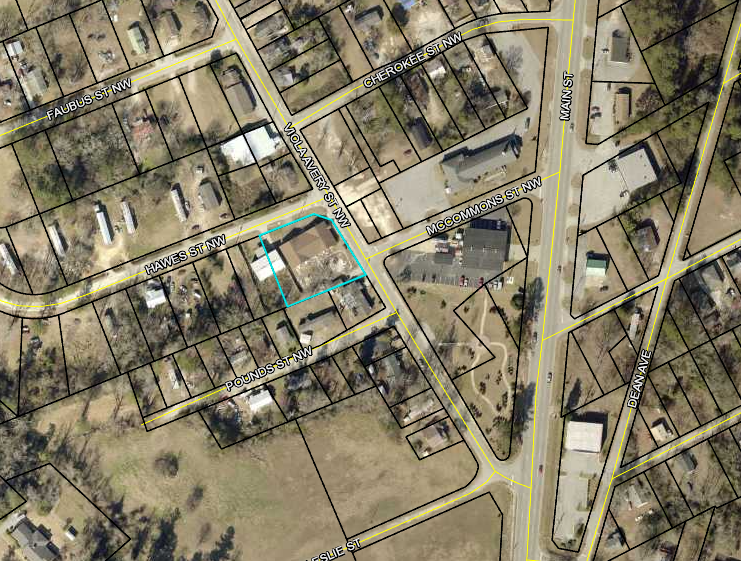 Case 2: Rezone (R-2 to C-1)
163 Viola Avery Street
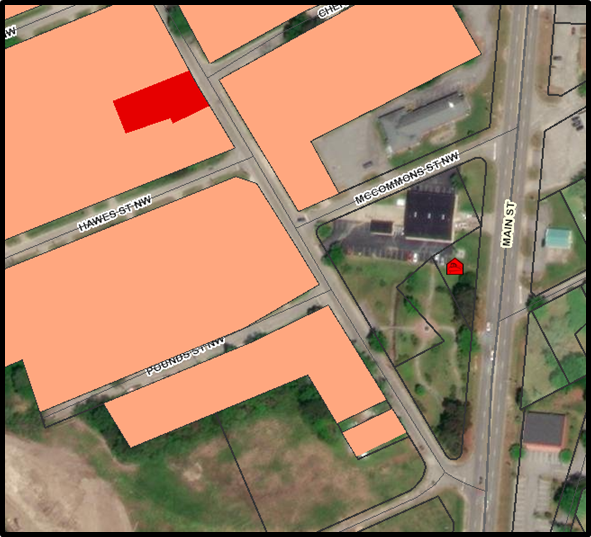 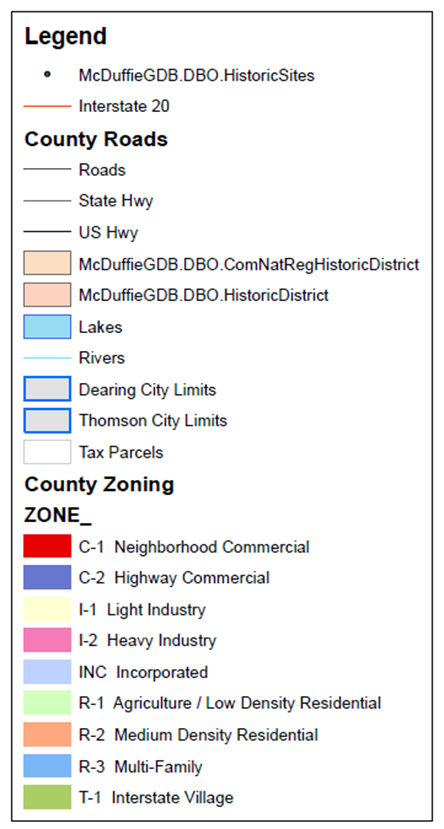